Shoreland Surveys of McDill PondFall 2010 and 2013
Randy Slagg
Conservation Technician
Portage County Land Conservation Division
Nancy Turyk 
Water Resource Scientist 
Center for Watershed Science and Education
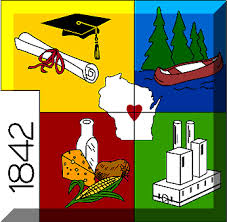 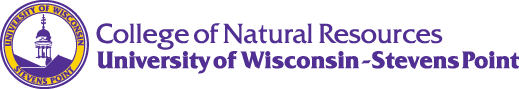 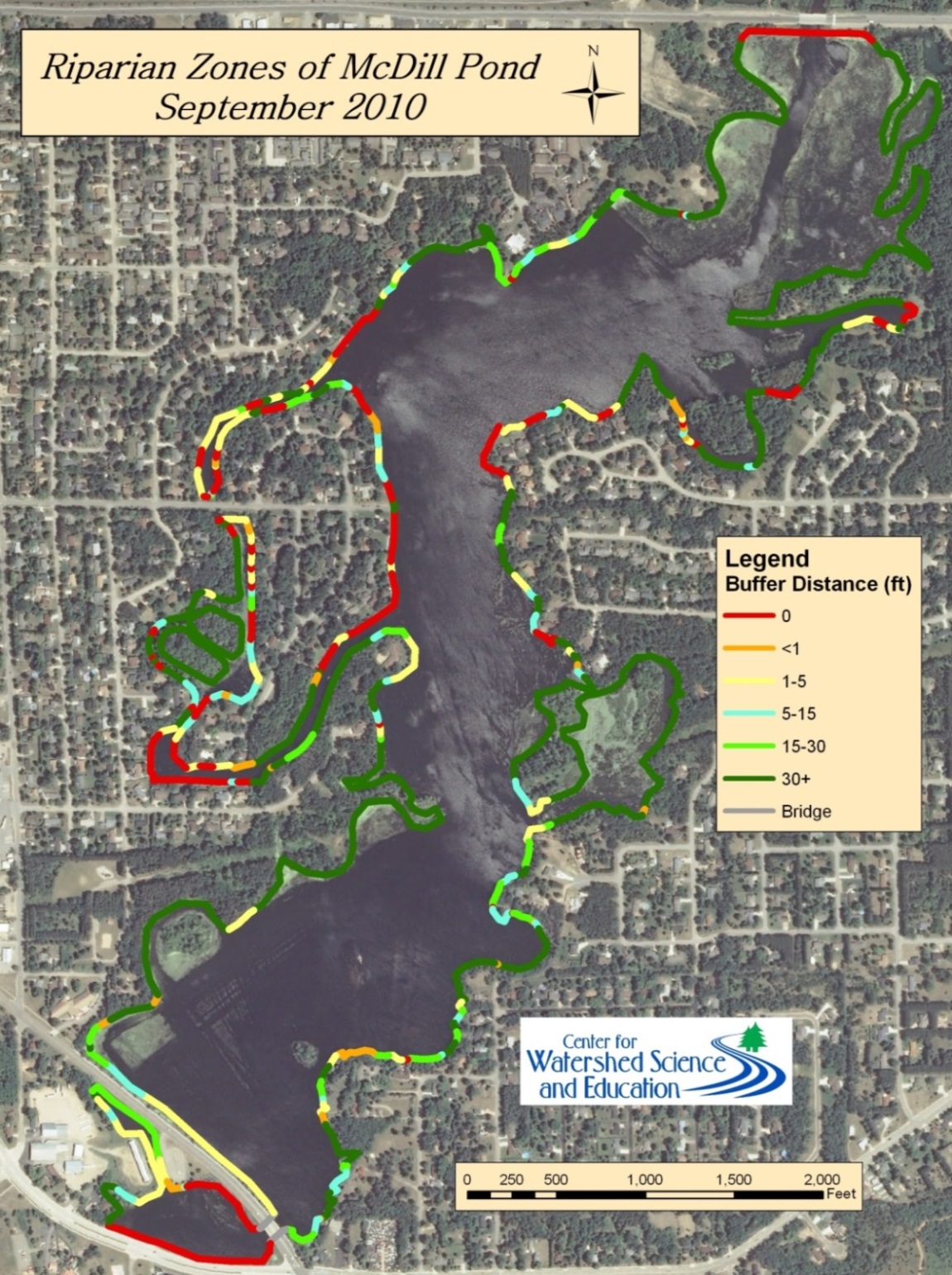 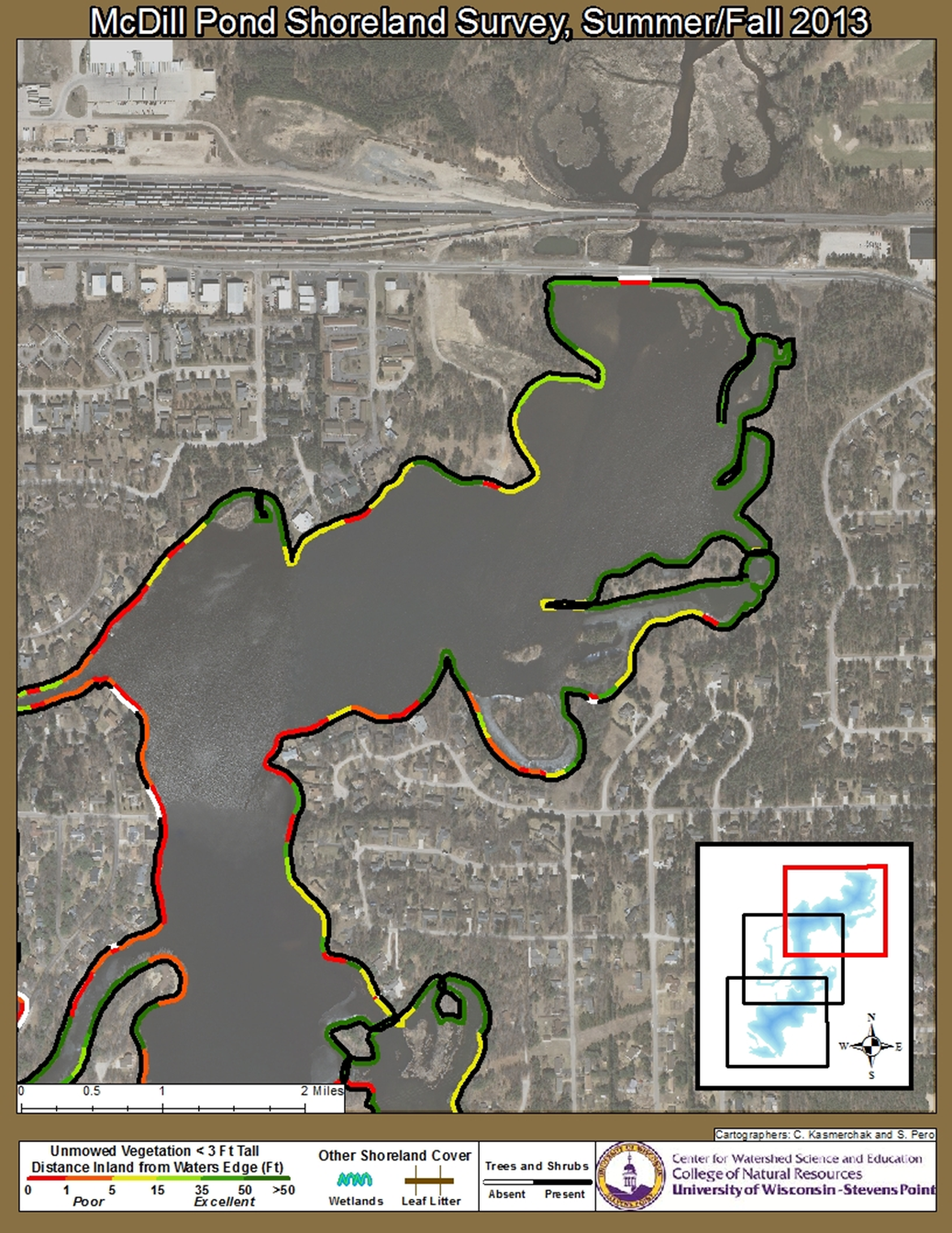 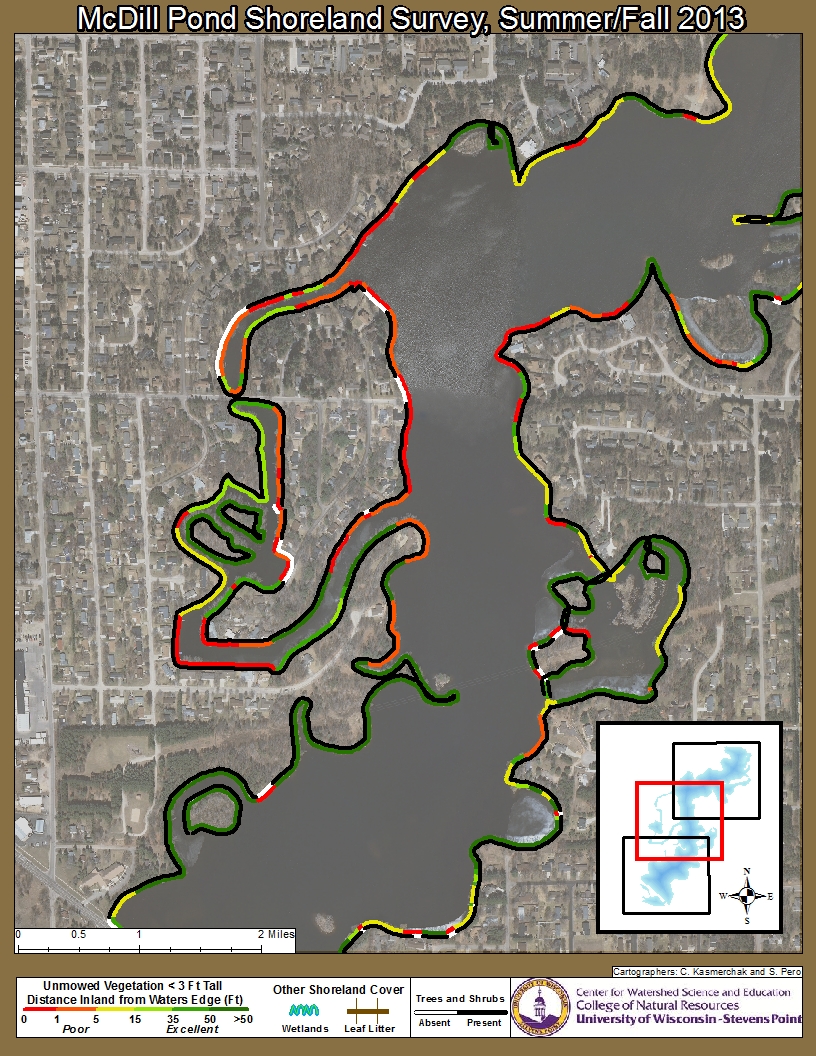 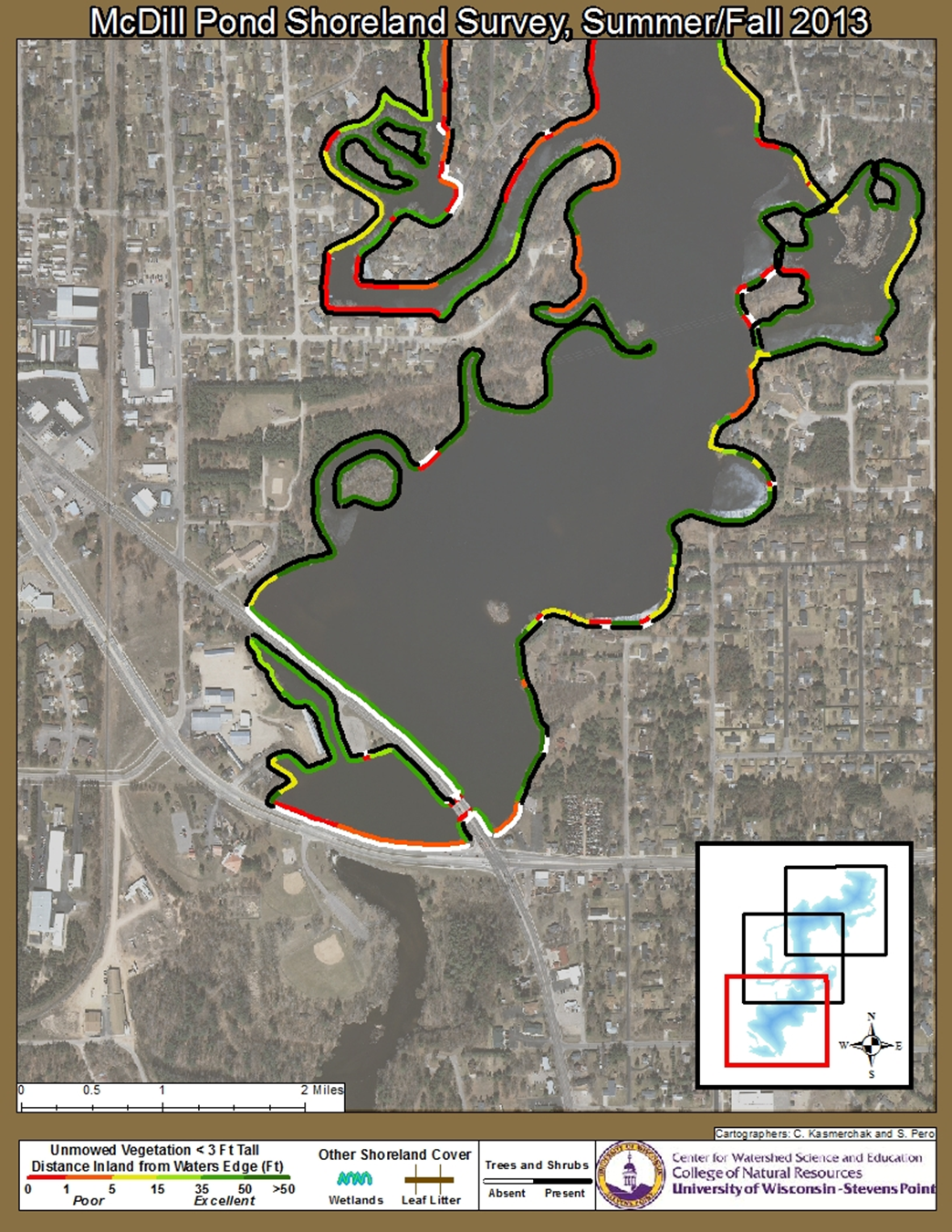